Η ΑΓΟΡΑ ΣΥΝΑΛΛΑΓΜΑΤΟΣ
Είναι η αγορά στην οποία ένα νόμισμα διαπραγματεύεται για ένα άλλο και, συνεπώς, έχουμε τις τιμές ενός νομίσματος σε σχέση με τα άλλα. 
Οι συμμετέχοντες στην αγορά συναλλάγματος μπορούν να διακριθούν σε τρεις βασικές κατηγορίες τους αντισταθμιστές κινδύνου, τους κερδοσκόπους και αυτούς που κάνουν αντισταθμιστική κερδοσκοπία. Οι πρώτοι χρησιμοποιούν παράγωγα χρηματοοικονομικά προϊόντα για να καλύψουν την έκθεση τους σε κάποιο συναλλαγματικό κίνδυνο. Οι δεύτεροι αναλαμβάνουν κίνδυνο προκειμένου να έχουν κάποια αναμενόμενα κέρδη ενώ οι τελευταίοι κάνουν αυτό που ονομάζουμε arbitrage δηλαδή την αγορά ενός νομίσματος σε χαμηλή τιμή και την ταυτόχρονη πώλησή του σε υψηλότερη τιμή.
Η τρέχουσα και η προθεσμιακή αγορά συναλλάγματος
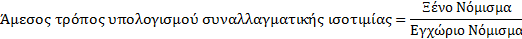 Η άμεση μέθοδος μας πληροφορεί για την ποσότητας ξένου νομίσματος που μπορεί να αγοράσει μια μονάδα εγχώριου νομίσματος.

Η έμμεση μέθοδος μας πληροφορεί για το πόσο θα μας κοστίσει να αγοράσουμε διάφορες ποσότητες ξένου νομίσματος
Η άμεση και η έμμεση μέθοδος ερμηνεύονται προς αντίθετες κατευθύνσεις όταν πρόκειται για ανατίμηση (υποτίμηση) της τιμής του συναλλάγματος. Επειδή η έμμεση μέθοδος μας λέει την τιμή του ξένου συναλλάγματος, μια ανατίμηση (υποτίμηση)  του ξένου νομίσματος προκαλεί μια αύξηση (μείωση) της έμμεσης συναλλαγματικής ισοτιμίας, αλλά μια ανατίμηση (υποτίμηση) του ξένου νομίσματος προκαλεί μείωση (αύξηση) της άμεσης συναλλαγματικής ισοτιμίας.
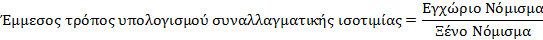 Παράδειγμα: Δίνεται η διμερής συναλλαγματική ισοτιμία στερλίνας – αμερικάνικου δολαρίου $ 1,80/£. Ποια είναι η άμεση και η έμμεση συναλλαγματική ισοτιμία από την πλευρά του Αμερικάνου και του Βρετανού επενδυτή αντίστοιχα; Ένα τρίμηνο αργότερα η συναλλαγματική ισοτιμία είναι $ 1,90/£. Ποιο νόμισμα ανατιμήθηκε (υποτιμήθηκε);
Γράφημα 7.1  Η προσφορά και η ζήτηση συναλλάγματος
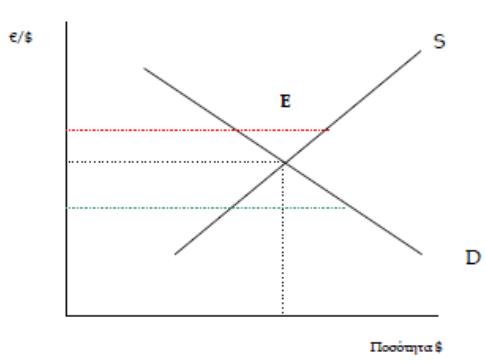 Παράγοντες που μεταβάλλουν τις καμπύλες ζήτησης και προσφοράς συναλλάγματος
Οι εξαγωγές επηρεάζουν την προσφορά συναλλάγματος και είναι θετική συνάρτηση του ξένου επιπέδου τιμών (P*) και του ξένου εισοδήματος (Y*), και αρνητική συνάρτηση του εγχωρίου επιπέδου τιμών (P). Ενώ οι εισαγωγές επηρεάζουν τη ζήτηση συναλλάγματος και είναι θετική συνάρτηση του εγχωρίου επιπέδου τιμών (P) και του εγχωρίου εισοδήματος (Y), και αρνητική συνάρτηση του ξένου επιπέδου τιμών (P*). 
Από την άλλη, η ζήτηση της ημεδαπής για ξένα χρηματοοικονομικά προϊόντα η οποία με τη σειρά της επηρεάζει την ζήτηση συναλλάγματος, είναι αρνητική συνάρτηση του εγχώριου επιτοκίου (R), και θετική συνάρτηση του ξένου επιτοκίου (R*), και της αναμενόμενης συναλλαγματικής ισοτιμίας (ES). Όταν το ξένο νόμισμα αναμένεται να ανατιμηθεί, η ζήτηση για ξένα χρηματοοικονομικά προϊόντα θα αυξηθεί και συνεπώς θα αυξηθεί η ζήτηση συναλλάγματος. Αντίστροφα είναι τα πράγματα από την ζήτηση της αλλοδαπής για χρηματοοικονομικά στοιχεία της ημεδαπής.
Γράφημα 7.2 Η προσφορά και η ζήτηση συναλλάγματος
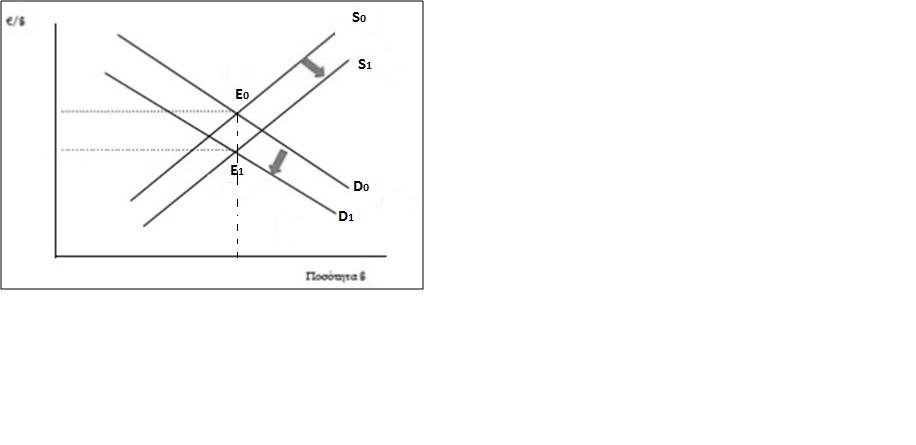 Η αγορά και η πώληση νομισμάτων μπορεί να πραγματοποιηθεί είτε στην τρέχουσα αγορά (spot market), είτε στην προθεσμιακή αγορά (forward market). 
Η τρέχουσα είναι η αγορά όπου οι ανταλλαγές νομισμάτων πραγματοποιούνται άμεσα. 
Η τιμή που διαμορφώνεται σε αυτές τις ανταλλαγές είναι γνωστή ως ισοτιμία όψεως (spot exchange rate). Η ισοτιμία όψεως διακρίνεται σε τιμή αγοράς (bid price) και τιμή πώλησης (ask/offer price).
η διαφορά μεταξύ των τιμών είναι γνωστή ως περιθώριο (spread) και αποσκοπεί στην κάλυψη εξόδων αλλά και το κέρδος των τραπεζών που ασχολούνται με την αγοραπωλησία των νομισμάτων.
Στην προθεσμιακή αγορά έχουμε τη διενέργεια προθεσμιακών πράξεων συναλλάγματος οι οποίες είναι συμφωνίες που συνάπτονται σήμερα για την αγορά ή πώληση μιας συγκεκριμένης ποσότητας ενός νομίσματος σε μια προκαθορισμένη τιμή σε κάποια συγκεκριμένη στιγμή στο μέλλον. 
Η αγορά αυτή είναι ιδιαίτερα χρήσιμη για την κάλυψη του συναλλαγματικού κινδύνου από συναλλαγές του διεθνούς εμπορίου. 
Παράδειγμα
Το ισοζύγιο πληρωμών
Στο Ισοζύγιο Πληρωμών (balance of payments) καταγράφονται όλες οι οικονομικές συναλλαγές μεταξύ κατοίκων μίας χώρας και του υπόλοιπου κόσμου για μια δεδομένη χρονική περίοδο. Η χρονική περίοδος συνήθως είναι το ένα έτος. 
Παρέχει πληροφορίες για τις εξαγωγές/εισαγωγές , για το εάν μια χώρα δανείζει/δανείζεται , για το εάν η κεντρική τράπεζα αυξάνει ή μειώνει τα διαθέσιμά της σε ξένο νόμισμα. 
Η διάρθρωση του ισοζυγίου πληρωμών
BP=CA+CF 
Ισοζύγιο Τρεχουσών Συναλλαγών (Current account balance, CA) και Ισοζύγιο Χρηματοοικονομικών Συναλλαγών (Financial account balance, CF).
Το Ισοζύγιο Τρεχουσών Συναλλαγών αναφέρεται σε ροές εισοδήματος και αναλύεται σε δύο υποκατηγορίες: 
(Α1) Το Εμπορικό Ισοζύγιο (Trade balance), που περιλαμβάνει εξαγωγές αγαθών μείον εισαγωγές αγαθών. 
(Α2) Το Ισοζύγιο Άδηλων Συναλλαγών (Invisible balance) το οποίο αποτελείται από το άθροισμα τριών επιμέρους ισοζυγίων. 
(Α2.1) Ισοζύγιο υπηρεσιών
(Α2.2) Ισοζύγιο εισοδημάτων 
(Α2.3) Ισοζύγιο μεταβιβάσεων
Το Ισοζύγιο Χρηματοοικονομικών Συναλλαγών καταγράφει μεταβολές σε περιουσιακά στοιχεία (assets) και υποχρεώσεις (liabilities) μέσα από τη διεθνή κινητικότητα του κεφαλαίου.
Οι εισροές κεφαλαίου σηματοδοτούν είτε τη μείωση κατοχής ξένων περιουσιακών στοιχείων από τους εγχώριους κατοίκους, είτε την αύξηση των υποχρεώσεων σε ξένους και καταγράφονται ως πιστώσεις.
οι εκροές κεφαλαίου αυξάνουν την κατοχή ξένων περιουσιακών στοιχείων από τους εγχώριους κατοίκους ή μειώνουν τις υποχρεώσεις σε ξένους κατοίκους και καταγράφονται ως χρεώσεις.
Το άθροισμα του ισοζυγίου τρεχουσών συναλλαγών και του ισοζυγίου χρηματοοικονομικών συναλλαγών πρέπει να είναι μηδέν σε κάθε περίοδο.
Η ύπαρξη ανισορροπίας στο ισοζύγιο πληρωμών, είτε αυτή μεταφράζεται ως έλλειμμα είτε ως πλεόνασμα, δημιουργεί περιορισμούς στην ανάπτυξη ή στην επιδίωξη άλλων μακροοικονομικών στόχων, όπως αυτόν της πλήρους απασχόλησης. 
Πίνακας 7.2  Ανάλυση Ισοζυγίου Πληρωμών Ελλάδα 2002-2004
Γράφημα 7.3  Ελλάδα - εισαγωγές έναντι εξαγωγών
Οι οικονομολόγοι βλέπουν τα ελλείμματα σαν έλλειψη ανταγωνιστικότητας. Υπάρχει βέβαια μία περίπτωση η χώρα να παρουσιάζει έλλειμμα λόγο απόκτησης κεφαλαιουχικού εξοπλισμού, και ως εκ τούτου δικαιολογείται σε ένα βαθμό. 
Όσο µεγαλύτερη είναι η εξάρτηση από τους ξένους πιστωτές, τόσο µεγαλύτερη είναι η έκθεση της χώρας στην αστάθεια των διεθνών κεφαλαιαγορών.
Τέλος μαζί με την αύξηση του ελλείμματος αυξάνεται και το μέρος της ιδιοκτησίας των οικονομικών περιουσιακών στοιχείων μιας χώρας που θα περιέλθει στα χέρια των ξένων με αρνητικές επιδράσεις σχετικά με την εθνική οικονοµική κυριαρχία της χώρας.
Τα κυριότερα αίτια που εμφανίζονται στην βιβλιογραφία και έχουν ως αποτελεσμα διαταραχές στο ισοζύγιο πληρωμών είναι τα ακόλουθα. 
Πρώτον ο μη συντονισμός στην άσκηση νομισματικής πολιτικής μεταξύ δύο χωρών. 
Δεύτερον, διαταραχές της προσφοράς αγαθών και υπηρεσιών. 
Τρίτον, ελλείμματα και πλεονάσματα στο ισοζύγιο πληρωμών είναι δυνατό να δημιουργηθούν και με την αύξηση της ζήτησης για εισαγόμενα προϊόντα ή και από περιορισμούς στις εισαγωγές αλλοδαπών προϊόντων. Δηλαδή αιτίες που σχετίζονται με τις συνθήκες της ζήτησης σε μια οικονομία. 
Προσεγγίσεις που μελετάνε την σχέση της συναλλαγματικής ισοτιμίας και του ισοζυγίου πληρωμών.
Η κεϋνσιανή προσέγγιση
Δύο υποδείγματα που αποσκοπούν στη διερεύνηση των συνθηκών που πρέπει να ικανοποιούνται ώστε η υποτίμηση του νομίσματος να οδηγεί σε βελτίωση του ισοζυγίου τρεχουσών συναλλαγών.
Υπόδειγμα των ελαστικοτήτων, υποστηρίζει ότι η βελτίωση ή όχι του εμπορικού ισοζυγίου μιας χώρας από την υποτίμηση του εγχώριου νομίσματος εξαρτάται από τις συναλλαγματικές ελαστικότητες των εξαγωγών και των εισαγωγών.
Το υπόδειγμα της απορρόφησης ή δαπάνης αναδυκνύει την σημαντικότητα των εισοδηματικών επιδράσεων από μεταβολές των εξαγωγών στον τελικό αποτέλεσμα από την υποτίμηση πάνω στο εμπορικό ισοζύγιο. 
 Το υπόδειγμα των ελαστικοτήτων 
Το εμπορικό ισοζύγιο (TB) της ημεδαπής εκφρασμένο σε εγχώριο νόμισμα ισούται με την αξία των εξαγωγών (τιμή επί όγκο εξαγωγών) μείον την αξία των εισαγωγών (τιμή επί όγκο εισαγωγών εκφρασμένα σε εγχώριο νόμισμα):
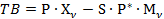 Σύμφωνα με την επίδραση της τιμής (price effect), μια πραγματική υποτίμηση του εγχώριου νομίσματος κάνει τις εξαγωγές φθηνότερες και τις εισαγωγές ακριβότερες χειροτερεύοντας το εμπορικό ισοζύγιο. Από την άλλη η λεγόμενη επίδραση του όγκου (volume effect) υποστηρίζει ότι η αύξηση της ποσότητας των εξαγωγών και η μείωση της ποσότητας των εισαγωγών, βελτιώνει τα συνολικά έσοδα των καθαρών εξαγωγών βελτιώνοντας το εμπορικό ισοζύγιο. Το τελικό αποτέλεσμα εξαρτάται από το ποια επίδραση είναι κυρίαρχη. 
Για λόγους απλούστευσης υποθέτουμε ότι οι τιμές εξαγωγών εισαγωγών ισούνται με την μονάδα. Έτσι μπορούμε να γράψουμε το εμπορικό ισοζύγιο ως εξής:

Με ολικό διαφορικό
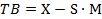 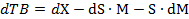 Μεταβολή στο ΤΒ λόγω μεταβολής της συναλλαγματικής ισοτιμίας.
Συναλλαγματικές ελαστικότητες των εισαγωγών και των εξαγωγών ως προς την συναλλαγματική ισοτιμία 
Λύνοντας ως προς dM και dX μπορούμε να γράψουμε:
Αντικαθιστώντας στην πρώτη εξίσωση Και διαιρώντας με το Μ έχουμε:
Υποθέτοντας ισορροπία στο αρχικό εμπορικό ισοζύγιο                και κάνοντας πράξεις
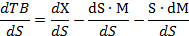 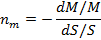 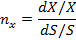 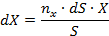 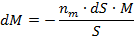 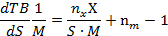 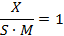 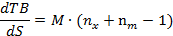 Δηλαδή το εάν μια υποτίμηση του εγχώριου νομίσματος θα βελτιώσει το εμπορικό ισοζύγιο εξαρτάται από το εάν το άθροισμα των συναλλαγματικών ελαστικοτήτων είναι μεγαλύτερο της μονάδας. Αυτή η συνθήκη είναι γνωστή ως συνθήκη Marshall-Lerner.
Το υπόδειγμα απορρόφησης ή δαπάνης 
Σύμφωνα με το υπόδειγμα της απορρόφησης, οι ανισορροπίες στο Εμπορικό Ισοζύγιο Συναλλαγών αντικατοπτρίζουν τη διαφορά μεταξύ εγχώριας παραγωγής και εγχώριας δαπάνης (Pilbeam, 2006). 
Oρίζουμε την εγχώρια δαπάνη ως Α

Επομένως:
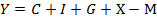 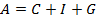 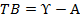 Η εγχώρια συνολική δαπάνη μπορεί να καθοριστεί ως μια συνάρτηση του εθνικού εισοδήματος: 
Όπου α είναι η οριακή ροπή για δαπάνη ως προς το εισόδημα, και Ad  η άμεση δαπάνη. Άρα 

Με ολικό διαφορικό αυτής της εξίσωσης και διαιρώντας με το dS 
Η συνθήκη λοιπόν για την βελτίωση του εμπορικού ισοζυγίου από την υποτίμηση του εγχώριου νομίσματος είναι η ακόλουθη:
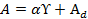 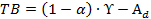 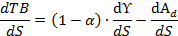 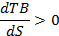 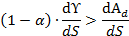 Που πρακτικά σημαίνει ότι μετά από μια υποτίμηση, με δεδομένο το α<1, η μεταβολή στο εισόδημα που δεν δαπανάται θα πρέπει να είναι μεγαλύτερη από την μεταβολή στην άμεση δαπάνη. 
Το σημαντικότερο ίσως συμπέρασμα αυτού του υποδείγματος είναι ότι το αποτέλεσμα της υποτίμησης θα πρέπει να συνοδεύεται από μέτρα τόνωσης του εισοδήματος και μείωσης των δαπανών, για να έχει ευεργετικές επιδράσεις στο εμπορικό ισοζύγιο. Άρα η υποτίμηση από μόνη της δεν αποτελεί πάντα λύση στην βελτίωση του εμπορικού ισοζυγίου.
Η μονεταριστική προσέγγιση
Ένα πλεονασματικό Ισοζύγιο Πληρωμών οφείλεται σε υπερβάλλουσα ζήτηση χρήματος σε σχέση με την προσφορά χρήματος. Ενώ ένα ελλειμματικό Ισοζύγιο Πληρωμών οφείλεται στην υπερβάλλουσα προσφορά χρήματος σε σχέση με τη ζήτηση χρήματος. 
Υποθέσεις:
Πρώτον, η οικονομία λειτουργεί σε επίπεδα πλήρους απασχόλησης δηλαδή αυτό μεταφράζεται γραφικά σε μια κάθετη καμπύλη συναθροιστικής προσφοράς (Aggregate Supply, AS). 
Δεύτερον ισχύει η ισοδυναμία αγοραστικής δύναμης στο διηνεκές, δηλαδή οι τιμές δύο ίδιων αγαθών σε δυο διαφορετικές χώρες εκφρασμένες σε ένα νόμισμα πρέπει να είναι ίδιες με βάση την απουσία κόστους μεταφοράς.
Τρίτον, η ζήτηση χρήματος είναι μια σταθερή συνάρτηση του ονομαστικού εισοδήματος και εκφράζεται από τον ακόλουθο τύπο.
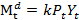 Όπου Ρ είναι το εγχώριο επίπεδο τιμών, Υ είναι το πραγματικό εγχώριο εισόδημα και το k σταθερά που μετράει την ευαισθησία της ζήτησης χρήματος σε μια μεταβολή του ονομαστικού εισοδήματος (0<k<1). 
Ας υποθέσουμε ότι, η εγχώρια προσφορά χρήματος αποτελείται από τα εγχώρια ομόλογα που διακρατά η κεντρική τράπεζα (D) και τα συναλλαγματικά διαθέσιμα της κεντρικής τράπεζας (R) όπως δείχνει η ακόλουθη εξίσωση.

Προχωρώντας στο μονεταριστικό υπόδειγμα αναπαριστούμε γραφικά τις τρεις επιμέρους αγορές. Την αγορά αγαθών και υπηρεσιών στο επάνω μέρος του γραφικού. Την αγορά χρήματος στα δεξιά κάτω και την ισοδυναμία αγοραστικής δύναμης στα αριστερά κάτω. 
Γράφημα 7.5 Μια υποτίμηση στην μονεταριστική προσέγγιση του ισοζυγίου πληρωμών
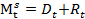 Ισοδυναμία επιτοκίων
Ακάλυπτη ισοδυναμία επιτοκίων - (uncovered interest parity – UIP). Eίναι μια στρατηγική η οποία αποσκοπεί στην επίτευξη κερδών εκμεταλλευόμενη την ανισότητα ανάμεσα στην επιτοκιακή διαφορά δύο νομισμάτων και την αναμενόμενη μεταβολή στη συναλλαγματική τους ισοτιμία. 
Παράδειγμα: Ας υποθέσουμε ότι ένας Αμερικανός επενδυτής επιθυμεί να τοποθετήσει ένα ποσό Α (π.χ. $1) σε ομόλογα του Γερμανικού ή του Αμερικάνικου δημοσίου για ένα έτος και τα οποία έχουν ακριβώς τα ίδια χαρακτηριστικά κινδύνου και φορολογίας. 
Εάν ο επενδυτής επενδύσει σε εγχώρια χρεόγραφα μετά από ένα χρόνο θα λάβει:
Ενώ αν αποφασίσει να επενδύσει σε γερμανικά ομόλογα πρώτα θα μετατρέψει τo δολάριo σε (1/St)  ευρώ, στη συνέχεια θα τα επενδύσει σε γερμανικά ομόλογα και στο τέλος του πρώτου έτους θα μετατρέψει τα ευρώ σε δολάρια στην αναμενόμενη συναλλαγματική ισοτιμία EtSt+1. Δηλαδή, η αξία της επένδυσής του σε $ στο τέλος του πρώτου έτους θα ισούται με:
Ο επενδυτής θα είναι αδιάφορος μεταξύ των δύο επιλογών εάν η αξία της επένδυσής του μετά από ένα χρόνο είναι ακριβώς η ίδια και στις δύο περιπτώσεις, δηλαδή εάν:
 
Αφαιρώντας τη μονάδα και από τα δύο μέλη, λαμβάνουμε


Η σχέση αυτή εκφράζει το ακάλυπτο αρμπιτράζ επιτοκίων
Αν για παράδειγμα id=6% και το if=4% τότε αναμένεται αύξηση της συναλλαγματικής ισοτιμίας, δηλαδή ανατίμηση του ευρώ έναντι του δολαρίου κατά 2%. (αναμενόμενη μελλοντική ισοτιμία ίδια με τρέχουσα). 
Οι εμπειρικές μελέτες έχουν δείξει ότι το ΑΑΕ δεν ισχύει στην πράξη γεγονός που υποδηλώνει ότι οι επενδυτές στην πράξη αποστρέφονται το συναλλαγματικό κίνδυνο. Όπως λέμε στην διεθνή ορολογία χαρακτηρίζονται ως «risk averse» επενδυτές. Έτσι καταλήγουμε στην λεγόμενη επαυξημένη εκδοχή του ΑΑΕ που υποστηρίζει ότι η επιτοκιακή διαφορά αντικατοπτρίζει αφενός την προσδοκώμενη μεταβολή στη συναλλαγματική ισοτιμία όψεως και αφετέρου ένα ασφάλιστρο κινδύνου θ.
Καλυμμένη ισοδυναμία επιτοκίων (Covered Interest Parity – CIP) σημαίνει επένδυση σε ξένο νόμισμα με ταυτόχρονη κάλυψη του συναλλαγματικού κινδύνου μέσω προθεσμιακών πράξεων. 
Σκοπός αυτής της επενδυτικής στρατηγικής είναι η εμφάνιση κερδών από τη διαφορά που υπάρχει μεταξύ του προθεσμιακού πριμ ή έκπτωσης και των επιτοκίων των δύο νομισμάτων. 
Παράδειγμα:
Εάν     ορίζουμε την τρέχουσα (spot) τιμή ενός ξένου νομίσματος σε όρους του εγχώριου νομίσματος (ως εγχώριο νόμισμα λαμβάνουμε το $- από τη πλευρά του Αμερικανού επενδυτή) και    η προθεσμιακή (forward) τιμή συναλλάγματος αντίστοιχα τη χρονική στιγμή t,    και    είναι το επιτόκιο της εγχώριας και της αλλοδαπής οικονομίας αντίστοιχα, η επένδυση 1 δολαρίου σε εγχώρια χρεόγραφα θα αποφέρει μετά από ένα έτος
Ενώ η επένδυση σε ξένα χρεόγραφα θα αποφέρει σε δολάρια
Για να μην υπάρχει κίνητρο μεταφοράς αποταμιευτικών πόρων από την εγχώρια οικονομία στην αλλοδαπή, θα πρέπει οι αποδόσεις χρεογράφων διαφορετικών χωρών, όταν εκφράζονται στο ίδιο νόμισμα,, να είναι ίσες, δηλαδή σε ισορροπία θα πρέπει οι δυο στρατηγικές να είναι ίδιες. Δηλαδή καταλήγουμε 
Από την σχέση αυτή γίνεται κατανοητό ότι εάν το ξένο νόμισμα πωλείται με προθεσμιακό πρίμ           τότε η διαφορά επιτοκίων μεταξύ εγχώριων και ξένων επιτοκίων θα πρέπει να γίνει θετική                  ώστε να ισχύει η ισοδυναμία. Με άλλα λόγια, παρατηρείται μαζική εισροή επενδυτικών κεφαλαίων στην εγχώρια οικονομία, υπερβάλλουσα ζήτηση ξένου νομίσματος στην προθεσμιακή αγορά, και τάση ανατίμησης του.
Πριν ολοκληρώσουμε την ανάλυση της έννοιας του ΚΑΕ θα θέλαμε να τονίσουμε δύο βασικά σημεία.
Πρώτον, ότι η προθεσμιακή συναλλαγματική ισοτιμία την οποία βλέπουμε στις τράπεζες αλλά και στο ίντερνετ υπολογίζεται από το ΚΑΕ. Δηλαδή γνωρίζοντας τα επιτόκια σε δύο χώρες μελέτης και την τρέχουσα συναλλαγματική ισοτιμία μπορούμε να λύσουμε και να βρούμε ποια είναι η προθεσμιακή ισοτιμία. Θα είναι αυτή που εξισώνει τις δυο στρατηγικές επένδυσης στο εσωτερικό και στο εξωτερικό που περιγράψαμε παραπάνω.
 
Πολλές φορές όταν μιλάμε για προθεσμιακή ισοτιμία εξαμήνου ή τριμήνου ο τύπος τροποποιείται δεδομένου ότι τα επιτόκια είναι πάντα σε ετήσια βάση. Διαιρούμε τα επιτόκια με τον αριθμό των τριμήνων ή εξαμήνων στο έτος.
Δεύτερον σύμφωνα με τη θεωρία των προσδοκιών και υποθέτοντας μια συμπεριφορά των επενδυτών ουδέτερη απέναντι στον κίνδυνο (risk neutrality) η προθεσμιακή ισοτιμία (F) αποτελεί έναν αμερόληπτο εκτιμητή (unbiased estimator) της αναμενόμενης ισοτιμίας όψεως, δηλαδή: 

Πρακτικά όμως τι σημαίνει αυτό; Εάν για παράδειγμα για την προθεσμιακή ισοτιμία του $/€ ισχύει       τότε και        δηλαδή αναμένεται να αυξηθεί η συναλλαγματική ισοτιμία όψεως στο μέλλον. Το νόμισμα του $ αναμένεται να υποτιμηθεί και το € να ανατιμηθεί. Όμως υπό καθεστώτος αποστροφής του κινδύνου (risk aversion) από τους επενδυτές οι δύο ισοτιμίες        και        μπορεί να αποκλίνουν λόγω ενός ασφάλιστρου κινδύνου θ.
Ισοδυναμία αγοραστικής δύναμης
Η θεωρία της ισοτιμίας αγοραστικών δυνάμεων (ΙΑΔ, Purchasing Power Parity- PPP) δηλώνει ότι στην απουσία κόστους συναλλαγής και περιορισμών στις διεθνείς ροές εμπορίου, οι τιμές ίδιων εμπορεύσιμων αγαθών μεταξύ χωρών είναι ίδιες, όταν εκφράζονται στο ίδιο νόμισμα, έτσι ώστε να εξαλείφεται κάθε κίνητρο αντισταθμιστικής κερδοσκοπίας (arbitrage) στις αγορές αγαθών μεταξύ χωρών.
Η απόλυτη ισοδυναμία αγοραστικής δύναμης (absolute PPP) αποτελεί γενίκευση του νόμου της μιας τιμής και δηλώνει ότι το εγχώριο (γενικό) επίπεδο τιμών (Ρ) ισούται με το (γενικό) επίπεδο τιμών της αλλοδαπής (Ρ*) εκφρασμένο σε εγχώριο νόμισμα.
Εάν St η συναλλαγματική ισοτιμία εκφρασμένη με τον άμεσο τρόπο δηλαδή μια μονάδα ξένου νομίσματος εκφρασμένη σε όρους εγχώριου νομίσματος, τότε σε ισορροπία θα πρέπει να ισχύει:
Συνεπώς, εάν γνωρίζουμε τα επίπεδα τιμών στις δύο χώρες, μπορούμε να υπολογίσουμε την τρέχουσα τιμή συναλλάγματος, δηλαδή:
Γράφημα 7.10 Γραφική απεικόνιση της ΙΑΔ
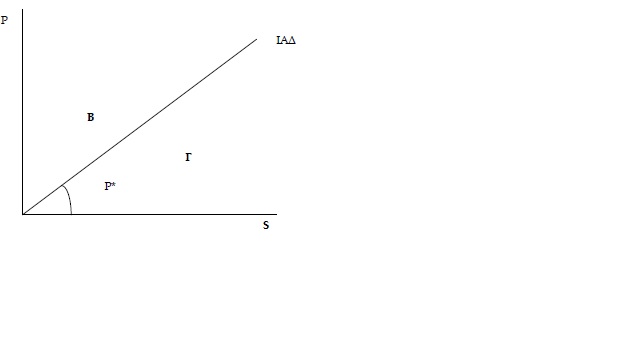 Όλα τα σημεία που εντοπίζονται προς επάνω και αριστερά της ΙΑΔ (όπως το Β) αντιστοιχούν σε μια ισοτιμία όψεως που είναι μικρότερη από αυτή που υποστηρίζει η θεωρία ΙΑΔ. Δηλαδή το εγχώριο νόμισμα θεωρείται υπερτιμημένο με βάση την ΙΑΔ. Αντίστοιχα τα σημεία δεξιά της ΙΑΔ αντιστοιχούν σε μια ισοτιμία όψεως που είναι μεγαλύτερη από αυτή που υποστηρίζει η θεωρία ΙΑΔ.
Μια άλλη δημοφιλής εκδοχή της ΙΑΔ είναι η σχετική ΙΑΔ (Relative PPP) που προκύπτει εάν λογαριθμίσουμε την προηγούμενη σχέση και πάρουμε τις πρώτες διαφορές:

Όπου %s=ΔlnS είναι ο ποσοστιαίος ρυθμός μεταβολής της συναλλαγματικής ισοτιμίας, π υποδηλώνει το ρυθμό του πληθωρισμού στην εγχώρια οικονομία και π* ο ρυθμός πληθωρισμού στην ξένη οικονομία. Σύμφωνα λοιπόν με την σχετική ΙΑΔ ο ρυθμός μεταβολής της ονομαστικής ισοτιμίας όψεως ισούται με το διαφορικό πληθωρισμό. Εάν για παράδειγμα, ο πληθωρισμός της Ευρωζώνης είναι 2% και των ΗΠΑ 4%, η ισοτιμία εκφράζεται με τον άμεσο τρόπο, και ο εγχώριος επενδυτής είναι ο Ευρωπαίος, τότε προκύπτει ότι το δολάριο αναμένεται να υποτιμηθεί έναντι του ευρώ κατά 2%.
Με άλλα λόγια, η θεωρία της σχετικής ισοτιμίας των αγοραστικών δυνάμεων υποστηρίζει ότι οι μεταβολές των συναλλαγματικών ισοτιμιών είναι αποτέλεσμα κυρίως των αποκλίσεων στα ποσοστά πληθωρισμού μεταξύ των δύο χωρών. Εάν για παράδειγμα ο εγχώριος πληθωρισμός είναι μεγαλύτερος από τον πληθωρισμό στην αλλοδαπή (       ), τότε αναμένεται το ξένο νόμισμα να ανατιμηθεί έναντι του εγχώριου (%         ) ώστε η εγχώρια οικονομία να μην απολέσει μέρος της ανταγωνιστικότητας της.
Τα ευρήματα μια μεγάλης σειράς εμπειρικών ερευνών συνοψίζονται σε έξι σημεία από τον καθηγητή Keith Pilbeam (2006) είναι
Η ΙΑΔ εμφανίζεται περισσότερο σε χώρες γεωγραφικά κοντά και με έντονους στενούς εμπορικούς δεσμούς.
Σημαντικές αποκλίσεις και για μεγάλο χρονικό διάστημα από την ΙΑΔ, εμφανίστηκαν για μια σειρά σημαντικών νομισμάτων σε σχέση με το δολάριο. 
Οι συναλλαγματικές ισοτιμίες παρουσιάζουν πολύ μεγαλύτερη μεταβλητότητα από την μεταβλητότητα των εθνικών επιπέδων τιμών που είναι σε αντίθεση με την υπόθεση της ΙΑΔ.
Η σχέση μεταξύ ισοτιμίας και επιπέδου τιμών ισχύει περισσότερο μακροχρόνια, αλλά όχι υποχρεωτικά βραχυχρόνια.
Η ΙΑΔ αποτελεί την κυρίαρχη δύναμη καθορισμού των συναλλαγματικών ισοτιμιών χωρών που παρουσίαζαν εξαιρετικά υψηλό πληθωρισμό σε σχέση με τους εμπορικούς τους εταίρους
Η ΙΑΔ ισχύει περισσότερο στα εμπορεύσιμα παρά στα μη εμπορεύσιμα αγαθά.
Η πραγματική συναλλαγματική ισοτιμία (R) μετράει την ανταγωνιστικότητα μίας χώρας και ορίζεται ως το γινόμενο της ονομαστικής ισοτιμίας (S) με το λόγο του επιπέδου των τιμών:
 
Όταν το R αυξάνεται (μειώνεται) έχουμε πραγματική υποτίμηση (ανατίμηση) του εγχώριου νομίσματος καθιστώντας έτσι τα εγχώρια προϊόντα περισσότερο (λιγότερο) ανταγωνιστικά στις διεθνείς αγορές. Εάν τώρα λογαριθμίσουμε την παραπάνω σχέση και στη συνέχεια πάρουμε τις πρώτες διαφορές, έχουμε:
Σύμφωνα με τη τελευταία σχέση, ο ρυθμός μεταβολής της πραγματικής συναλλαγματικής ισοτιμίας ορίζεται ως η απόκλιση του ρυθμού μεταβολής της ονομαστικής ισοτιμίας από το διαφορικό πληθωρισμό. Έτσι εάν υποθέσουμε ότι ο πληθωρισμός της Ευρωζώνης ισούται με 4% και των ΗΠΑ με 2% και ότι το ευρώ ανατιμάται έναντι του δολαρίου κατά 2%, τότε η ποσοστιαία μεταβολή της πραγματικής συναλλαγματικής ισοτιμίας €/$ ανέρχεται σε: 
Με άλλα λόγια, επιτυγχάνεται μια πραγματική ανατίμηση του ευρώ έναντι του δολαρίου κατά 4% μειώνοντας έτσι την ανταγωνιστικότητα των ευρωπαϊκών προϊόντων έναντι των αμερικανικών.
Ένας άλλος δείκτης ο οποίος μετράει την ανταγωνιστικότητα των προϊόντων μιας χώρας έναντι των κυριοτέρων εμπορικών της εταίρων είναι η πραγματική σταθμισμένη συναλλαγματική ισοτιμία (real effective exchange rate, REER).
Πρόκειται για  ένα δείκτη που μετράει την εξωτερική αξία του νομίσματος μιας χώρας έναντι των νομισμάτων των κυριοτέρων εμπορικών της εταίρων σε αντίθεση με τις διμερείς συναλλαγματικές ισοτιμίες. Υπολογίζεται μέσω της ακόλουθης σχέσης: 

Όπου m είναι ο αριθμός των εμπορικών εταίρων, α είναι η συναλλαγματική ισοτιμία του εγχώριου νομίσματος ως προς το νόμισμα της χώρας j και wj είναι η στάθμιση (w) της χώρας (j) στο δείκτη NEER και βασίζεται στις διμερείς εμπορικές σχέσεις τους. 
Στην περίπτωση τέλος της πραγματικής σταθμισμένης ισοτιμίας (Real Effective Exchange Rate, REER), ο δείκτης αυτός προσαρμόζει τον δείκτη ονομαστικής σταθμισμένης ισοτιμίας (NEER) ως προς τα σχετικά επίπεδα τιμών της ημεδαπής και των εμπορικών της εταίρων:
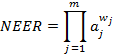 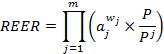 Υποδείγματα καθορισμού συναλλαγματικών ισοτιμιών
Το νομισματικό υπόδειγμα εύκαμπτων τιμών 
Μελετάει τους προσδιοριστικούς παράγοντες της διμερούς συναλλαγματικής ισοτιμίας δύο χωρών, της ημεδαπής και της αλλοδαπής. Βασίζεται σε δυο σημαντικές υποθέσεις. Πρώτον ότι η ΙΑΔ ισχύει στο διηνεκές. Και δεύτερον, η ζήτηση χρήματος σε κάθε χώρα είναι μια θετική συνάρτηση του πραγματικού εισοδήματος (Υ) και αρνητική συνάρτηση του επιτοκίου των ομολόγων (R). Το επιτόκιο των ομολόγων αντικατοπτρίζει το κόστος ευκαιρίας διακράτησης του χρήματος σε ρευστά διαθέσιμα.
Με βάση αυτές τις δύο υποθέσεις μπορούμε να γράψουμε αλγεβρικά την ΙΑΔ και την ισορροπία στην αγορά χρήματος σε κάθε χώρα ως ακολούθως:
Όπου Μ η ονομαστική ποσότητα χρήματος, P το επίπεδο τιμών στην ημεδαπή και Μ*, P* τα αντίστοιχα μεγέθη στην αλλοδαπή. Υποθέτοντας μια γραμμική σχέση και ίδια αντίδραση της πραγματικής ζήτησης χρήματος σε μεταβολές του πραγματικού εισοδήματος (φ) ή του επιτοκίου (μ) και για τις δύο χώρες, και  λογαριθμίζοντας τις δυο τελευταίες εξισώσεις έχουμε:
 
Στην συνέχεια αφαιρούμε την δεύτερη από την πρώτη εξίσωση και κάνοντας χρήση της ΙΑΔ σε λογαριθμική μορφή καταλήγουμε ότι η συναλλαγματική ισοτιμία καθορίζεται από τον ακόλουθο τύπο:
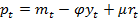 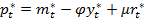 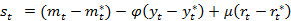 Από αυτή την εξίσωση μπορούμε λοιπόν να πούμε ότι η σχετική προσφορά χρήματος ανάμεσα στις δύο χώρες επηρεάζει τη συναλλαγματική ισοτιμία. Ο μηχανισμός επιρροής είναι ο ακόλουθος μια αύξηση 5% στην εγχώρια προσφορά χρήματος οδηγεί σε αναλογική αύξηση 5% στο εγχώριο επίπεδο τιμών και επειδή ισχύει η ΙΑΔ αυξάνεται κατά 5% και η συναλλαγματική ισοτιμία. Έχουμε δηλαδή υποτίμηση του εγχώριου νομίσματος έναντι του ξένου νομίσματος κατά 5%. 
Χρησιμοποιώντας τον νόμο του Fisher που συνδέει το ονομαστικό επιτόκιο (r) με το πραγματικό επιτόκιο (i) και τον αναμενόμενο πληθωρισμό (πe) μπορούμε να δείξουμε μια άλλη εκδοχή του υποδείγματος που εμφανίζεται και στην βιβλιογραφία. Ουσιαστικά αντικαθιστούμε τα ονομαστικά επιτόκια στην παραπάνω εξίσωση χρησιμοποιώντας τους ακόλουθους τύπους.


Και υποθέτοντας i=i* δείχνουμε ότι μια αύξηση του εγχώριου ονομαστικού επιτοκίου οδηγεί σε αύξηση του εγχώριου αναμενόμενου πληθωρισμού, ο οποίος μέσω της ΙΑΔ οδηγεί σε αύξηση της συναλλαγματικής ισοτιμίας  και άρα υποτίμηση του εγχώριου νομίσματος.
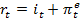 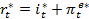 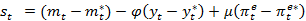 Το νομισματικό υπόδειγμα με ατελή ευκαμψία 
Σε αντίθεση με το  υπόδειγμα των εύκαμπτων τιμών υποθέτει έναν βαθμό ακαμψίας (sticky prices) για τους μισθούς και τις τιμές των αγαθών ενώ αντίθετα δέχεται την πλήρη ευκαμψία για τις συναλλαγματικές ισοτιμίες.
Κάτω από την υπόθεση των ορθολογικών προσδοκιών οι συμμετέχοντες στην αγορά συναλλάγματος γνωρίζουν την μακροχρόνια τιμή της συναλλαγματικής ισοτιμίας στην ισορροπία.
Βραχυχρόνια οι μεταβολές στις συναλλαγματικές ισοτιμίες αποκλίνουν από τις μεταβολές  στις τιμές των αγαθών και τους μισθούς. Έτσι έχουμε απόκλιση από την βραχυχρόνια ισοδυναμία αγοραστικής δύναμης, παρόλο που μακροχρόνια υποθέτει ότι ισχύει.
Η πρώτη εξίσωση αναφαίρεται στην ισορροπία στην αγορά χρήματος όπου η προσφορά ισούται με την ζήτηση χρήματος.
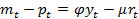 Δεύτερον, το υπόδειγμα υποθέτει επίσης ότι ισχύει η συνθήκη του ακάλυπτου αρμπιτράζ επιτοκίων (ΑΑΕ – UIP) σε λογαριθμική μορφή:
Τρίτον η αναμενόμενη μεταβολή της συναλλαγματικής ισοτιμίας καθορίζεται από την απόκλιση της τρέχουσας συναλλαγματικής ισοτιμίας από την τιμή ισορροπίας   και από την παράμετρο θ που δείχνει τον βαθμό προσαρμογής. Όσο μεγαλύτερο το θ τόσο ταχύτερος ο βαθμός προσαρμογής στην μακροχρόνια ισορροπία. 
Αντικαθιστώντας την τελευταία εξίσωση στην προτελευταία και μετά στην αμέσως προηγούμενη εξίσωση της αγοράς χρήματος καταλήγουμε στην βασική εξίσωση του υποδείγματος.
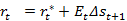 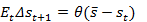 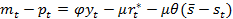 Το υπόδειγμα του διαφορικού πραγματικού επιτοκίου 
Ο Frankel (1979) ανέπτυξε ένα πιο γενικό υπόδειγμα καθορισμού της συναλλαγματικής ισοτιμίας του οποίου ειδικές περιπτώσεις αποτελούν το υπόδειγμα των εύκαμπτων τιμών (flexible-price model) και το υπόδειγμα με την ατελή ευκαμψία τιμών (sticky-price model).
Λαμβάνοντας υπόψη ότι ισχύει η συνθήκη του ακάλυπτου αρμπιτράζ επιτοκίων (ΑΑΕ – UIP) σε λογαριθμική μορφή:

Ο ρυθμός μεταβολής της αναμενόμενης συναλλαγματικής ισοτιμίας σχετίζεται θετικά τόσο με την απόκλιση της μακροχρόνιας τιμής ισορροπίας της συναλλαγματικής ισοτιμίας από την τρέχουσα συναλλαγματική ισοτιμία, όσο και με τον διαφορικό αναμενόμενο πληθωρισμό.
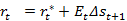 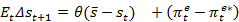 Ο συντελεστής θ δείχνει τον ρυθμό με τον οποίο επιστρέφει στην μακροχρόνια ισορροπία η συναλλαγματική ισοτιμία. Συνδυάζοντας τις παραπάνω σχέσεις μπορούμε να δείξουμε ότι η απόκλιση της συναλλαγματικής ισοτιμίας από την μακροχρόνια τιμή ισορροπίας είναι συνάρτηση της πραγματικής επιτοκιακής διαφοράς.
Στην μακροχρόνια όμως περίοδο τα πραγματικά επιτόκια μεταξύ των δύο χωρών εξισώνονται με αποτέλεσμα

Και η ΙΑΔ στην μακροχρόνια περίοδο
Βρίσκουμε ότι τελικά η συναλλαγματική ισοτιμία καθορίζεται από τους παράγοντες που παρουσιάζονται στην ακόλουθη σχέση.
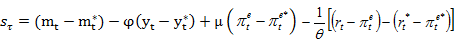 Στο νομισματικό υπόδειγμα με πλήρη ευκαμψία τιμών, η προσαρμογή προς την κατάσταση ισορροπίας λαμβάνει χώρα στιγμιαία που σημαίνει ότι ο συντελεστής θ τείνει στο άπειρο, μηδενίζοντας τον τελευταίο παράγοντα στην παραπάνω εξίσωση. Αντίθετα στο υπόδειγμα Frankel, η προσαρμογή προς την κατάσταση της μακροχρόνιας ισορροπίας υποτίθεται ότι πραγματοποιείται με σχετικά αργό ρυθμό, έτσι ώστε ο συντελεστής προσαρμογής θ να είναι ένας πεπερασμένος αριθμός. Συμπεραίνουμε λοιπόν ότι το νομισματικό υπόδειγμα με πλήρη ευκαμψία τιμών, αποτελεί ειδική περίπτωση του υποδείγματος Frankel.
Το υπόδειγμα ισορροπίας του χαρτοφυλακίου
Βασική αδυναμία του προηγούμενου υποδείγματος όπως και του νομισματικού υποδείγματος είναι η υπόθεση περί τέλειας υποκατάστασης μεταξύ εγχώριων και ξένων ομολόγων, η τέλεια κινητικότητα του κεφαλαίου και η υπόθεση ότι  το ακάλυπτο αρμπιτράζ επιτοκίων ισχύει πάντα.
Στο υπόδειγμα ισορροπίας του χαρτοφυλακίου υποτίθεται ατελής υποκατάσταση μετάξυ εγχώριων και ξένων ομολόγων. Οι επενδυτές απεχθάνονται τον κίνδυνο και δέχονται να αναλάβουν επιπλέον κίνδυνο λαμβάνοντας μια επιπλέον απόδοση γνωστή στην βιβλιογραφία ως πριμ κινδύνου (risk premium, RP). Έτσι διαφοροποιείται η μη καλυμμένη ισοδυναμία επιτοκίων ως ακολούθως:
Αυτό το πρίμ κινδύνου έρχεται να αποζημιώσει για τον κίνδυνο μιας απρόσμενης μεταβολή στην νομισματική ισοτιμία αλλά και κίνδυνο χώρας.
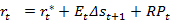 Η ανάπτυξη της θωρίας από τους Branson (1976) και Kouri (1976, 1977) στηρίζεται στο γεγονός ότι ο συνολικός πλούτος εκφρασμένος σε εγχώριο νόμισμα (w) μπορεί να γραφτεί ότι αποτελείται από χρήμα (Μ) εγχώρια ομόλογα (Β) και ξένα ομόλογα (F). Η θεωρία αυτή προσδιορίζει τον συνδυασμό r και s για τον οποίο οι τρείς αγορές χρήματος, εγχώριων και ξένων ομολόγων βρίσκονται ταυτόχρονα σε ισορροπία.
Πιο συγκεκριμένα στην αγορά χρήματος η προσφορά χρήματος ισούται με την ζήτηση χρήματος που είναι μια θετική συνάρτηση (m) του πλούτου και μια αρνητική συνάρτηση του εγχώριου επιτοκίου, και της ξένης απόδοσης
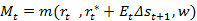 Στην αγορά ομολόγων στην ισορροπία η προσφόρά ομολόγων ισούται με την  ζήτηση ομολόγων που είναι μια θετική συνάρτηση της απόδοσης των εγχώριων ομολόγων και του πλούτου της οικονομίας, και αρνητική συνάρτηση της απόδοσης των ομολόγων της αλλοδαπής 

Ενώ η ισορροπία αντίστοιχα στην αγορά ξένων ομολόγων επιτυγχάνεται όταν η προσφορά τους σε εγχώριο νόμισμα ισούται με την ζήτηση τους που είναι μια συνάρτηση αρνητική του εγχώριου επιτοκίου και θετική της απόδοσης του ξένου ομολόγου και του πλούτου.
Γράφημα 7.13 Γραφική απεικόνιση του υποδείγματος ισορροπίας του χαρτοφυλακίου
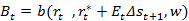 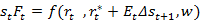 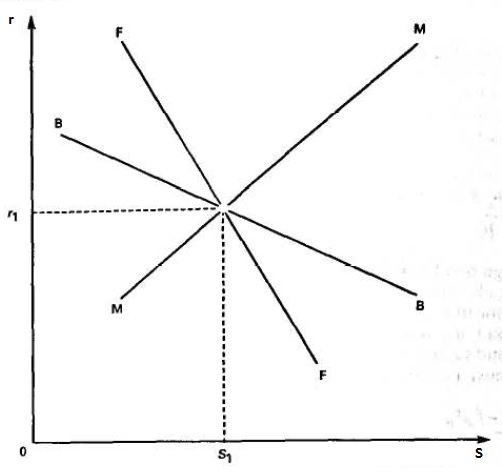 Σε αντίθεση με τα νομισματικά υποδείγματα, η προσθήκη του πριμ κινδύνου επιτρέπει οι πολιτικές ανοικτής αγοράς από την κεντρική τράπεζα να έχουν διαφορετική επίδραση στα επιτόκια και την συναλλαγματική ισοτιμία. Και δίνει την δυνατότητα στις νομισματικές αρχές να κάνουν χρήση της λεγόμενης παρεμβατικής πολιτικής αποστείρωσης η οποία δεν μεταβάλλει την προσφορά χρήματος.
Έστω ότι η ΕΚΤ αποφασίζει ότι το ευρώ έναντι του γιέν είναι υπερτιμημένο και αποφασίζει να παρέμβει στην αγορά συναλλάγματος αγοράζοντας γιέν πουλώντας ευρώ. 
Γράφημα 7.14 Παρεμβατική πολιτική μη αποστείρωσης στην αγορά συναλλάγματος
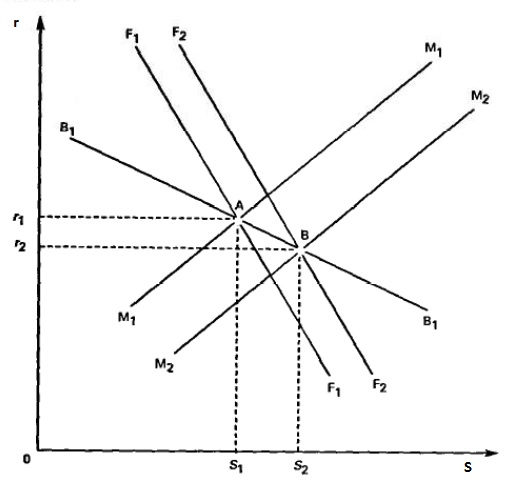 Συστήματα συναλλαγματικών ισοτιμιών
Μια πρώτη σημαντική διάκριση των νομισματικών συστημάτων αναφέρεται στο σύστημα σταθερών ισοτιμιών (fixed exchange rates), και στο σύστημα των κυμαινόμενων ισοτιμιών (floating exchange rates). Στην πραγματικότητα όμως υπάρχει ένα συνεχές φάσμα συστημάτων μεταξύ αυτών των δύο.
«Νομισματική Ένωση» (Monetary Union) αποτελείται από δυο ή περισσότερες χώρες οι οποίες έχουν ένα ενιαίο νόμισμα. Η άσκηση της κοινής νομισματικής πολιτικής γίνεται από την κεντρική τράπεζα της ένωσης με βάση την συνολική είκονα της οικονομίας της ένωσης και όχι με βάση τα επιμέρους θέματα κάθε οικονομίας. Αυτό είναι και ένα από τα βασικά μειονεκτήματα αυτού του συστήματος ιδιαίτερα όταν οι επιχειρηματικοί κύκλοι των χωρών μελών της Ένωσης δεν είναι συγχρονισμένοι.
«Dollarization» σύστημα, μία χώρα υιοθετεί επισήμως ή ανεπισήμως το νόμισμα μιας άλλης χώρας, συνήθως μεγάλης όπως πχ το δολάριο ή το ευρώ. Ενώ σην νομισματική ένωση η νομισματική πολιτική ασκείται με βάση τις συνθήκες σε όλες τις χώρες-μέλη, εδώ ασκείται με βάση τις συνθήκες της χώρας που εκδίδει το νόμισμα που χρησιμοποιείται. Με αποτέλεσμα η υιοθετούσα χώρα να ακολουθεί την νομισματική πολιτική της εκδίδουσας. Πολλές φορές αυτό συμβαίνει από χώρες που θέλουν να τιθασεύσουν τον πληθωρισμό τους και δένονται με ένα νόμισμα χαμηλού πληθωρισμού δημιουργώντας μια δέσμευση πειθαρχίας στην δημοσιονομική τους διαχείριση.
Τα βασικά χαρακτηριστικά του «Currency Board» συστήματος είναι ότι ορίζεται στην νομοθεσία μια σταθερή ισοτιμία του νομίσματος με κάποιο ισχυρό νόμισμα και η ελεύθερη μετατροπή του εγχώριου στο ξένο νόμισμα. Ενώ τέλος η κεντρική τράπεζα δεν μπορεί, με θεσμική δέσμευση, να δημιουργήσει εγχώριο χρήμα. Στο Currency Board σύστημα η κεντρική τράπεζα δεν έχει την δυνατότητα να παράσχει ρευστότητα στις τράπεζες της χώρας γιατί καλύπτει την νομισματική βάση με συναλλαγματικά αποθέματα.
Truly Fixed Exchange Rate σύστημα. Η κεντρική τράπεζα ανακοινώνει σταθερή ισοτιμία έναντι κάποιου άλλου νομίσματος αλλά η διατήρηση ή μη εξαρτάται από το κατά πόσο το κόστος αθέτησης είναι μικρότερο από το όφελος αυτής της δέσμευσης.
«Adjustable Peg» (Ρυθμιζόμενη Ισοτιμία) οι αρχές ανακοινώνουν μια σταθερή ισοτιμία γύρω από κάποια όρια και δεσμέυονται να την υποστηρίξουν. Όμως αν ακραίες συνθήκες το απαιτούν επιτρέπεται η μεταβολή της σναλλαγματικής ισοτιμίας.
Το σύστημα «Crawling Peg» (Διολισθαίνουσα Ισοτιμία) επιτρέπει σε χώρες με υψηλό πληθωρισμό, μια σταθερή ονομαστική ισοτιμία που αναπροσαρμόζεται με μικρές υποτιμήσεις έτσι ώστε να αποφευχθεί μια μεγάλη υποτίμηση. Η αξιόπιστη ανακοίνωση των υποτιμήσεων εκ των προτέρων διαδραματίζει σημαντικό ρόλο για την επιτυχία του συστήματος.
Στο «Basket Peg» (Σύνδεση προς δέσμη νομισμάτων) ορίζεται η ισοτιμία όχι με βάση κάποιο συγκεκριμένο ισχυρό νόμισμα αλλά με βάση ένα σταθμισμένο καλάθι ξένων νομισμάτων. Χαρακτηριστική είναι η περίπτωση της σύνδεσης των υποψήφιων νομισμάτων για την Ευρωπαϊκή Νομισματική Ένωση με το λεγόμενο ECU τον πρόγονο του Ευρώ Το basket peg συμβάλλει στην ανταγωνιστικότητα μιας χώρας διεθνώς.
Στο «Target Zone» (Σύστημα Ζώνης) παρόλο που η προσφορά και η ζήτηση των νομισμάτων καθορίζει τη συναλλαγματική ισοτιμία, οι κεντρικές τράπεζες ορίζουν ένα ανώτατο και ένα κατώτατο όριο στο οποίο μπορεί να κυμαίνεται η ισοτιμία και δεσμεύονται να παρέμβουν στην αγορά μόνο όταν η ονομαστική ισοτιμία φτάσει κάποιο από τα όρια. Το μέγεθος των ορίων παίζει καθοριστικό ρόλο. Για παράδειγμα τα στενά όρια κάνουν πιο δύσκολο το έργο της κεντρικής τράεπζας με πιο συχνές αγοροπωλησίες νομισμάτων και παρεμβάσεις μέσω των επιτοκίων. Κάνοντας δύσκολη και την διαμόρφωση των προσδοκιών σχετικά με την ισοτιμία. Όσο η ισοτιμία κυμαίνεται μέσα στα όρια της ζώνης δεν υπάρχει παρέμβαση. 
Στα συστήματα μεταβλητών συναλλαγματικών ισοτιμιών διακρίνουμε δύο σημαντικές κατηγορίες. Το λεγόμενο «Managed Float» σύστημα, όπου η συναλλαγματική ισοτιμία διαμορφώνεται από τις δυνάμεις της αγοράς, και το μόνο που κάνουν οι κεντρικές τράπεζες, είναι με παρεμβάσεις στην αγορά συναλλάγματος να προσπαθούν να επηρεάσουν την προσφορά και την ζήτηση. Τέλος στο «Pure Float» ελεύθερα κυμαινόμενο σύστημα συναλλαγματικών ισοτιμιών, η κεντρική τράπεζα δεν παρεμβαίνει καθόλου στην αγορά συναλλάγματος αφήνοντας τις δυνάμεις της προσφοράς και της ζήτησης να προσδιορίσουν την συναλλαγματική ισοτιμία.